2025 ERC BasketballPlayoff Brackets
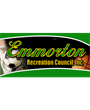 7-8 Boys
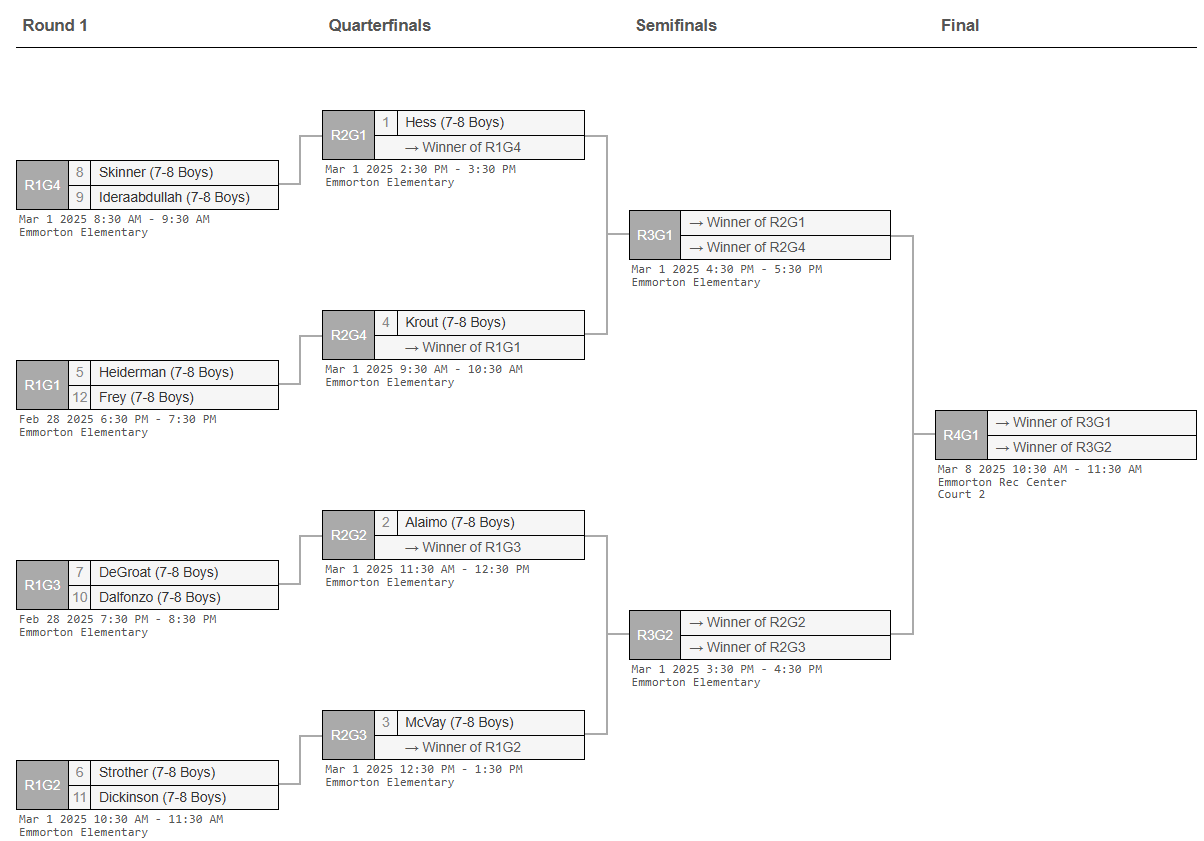 7-8 Girls
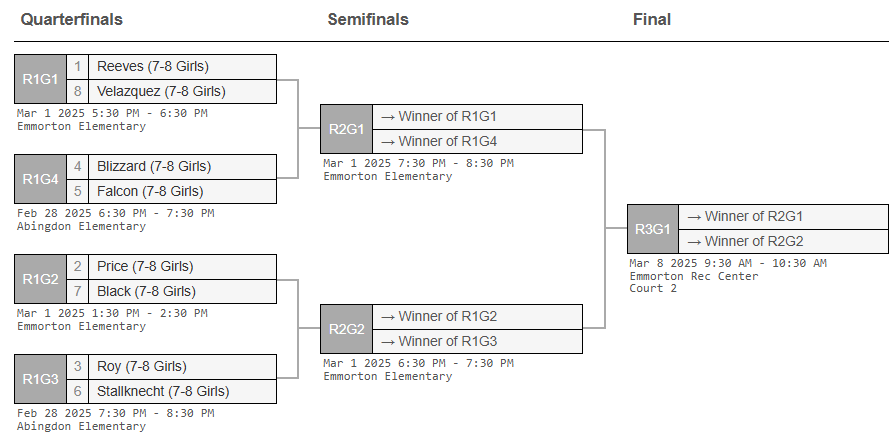 9-10 Boys
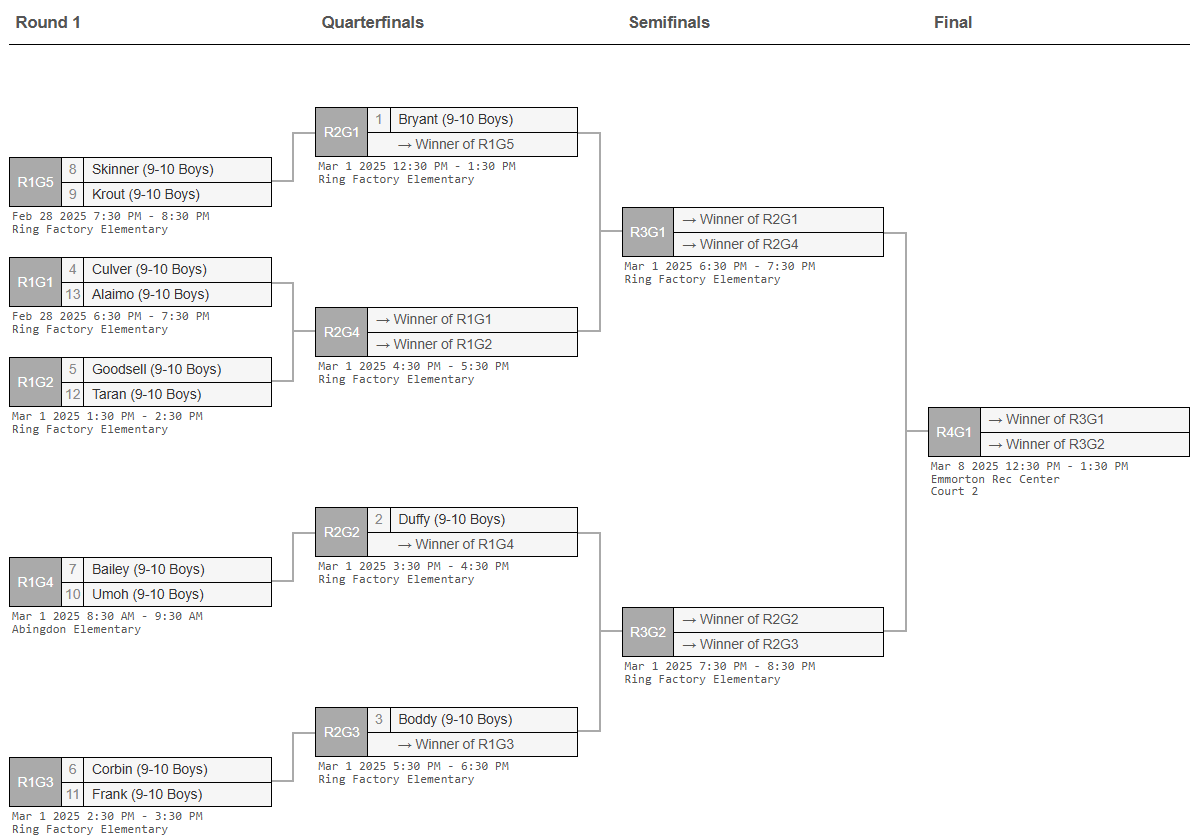 9-10 Girls
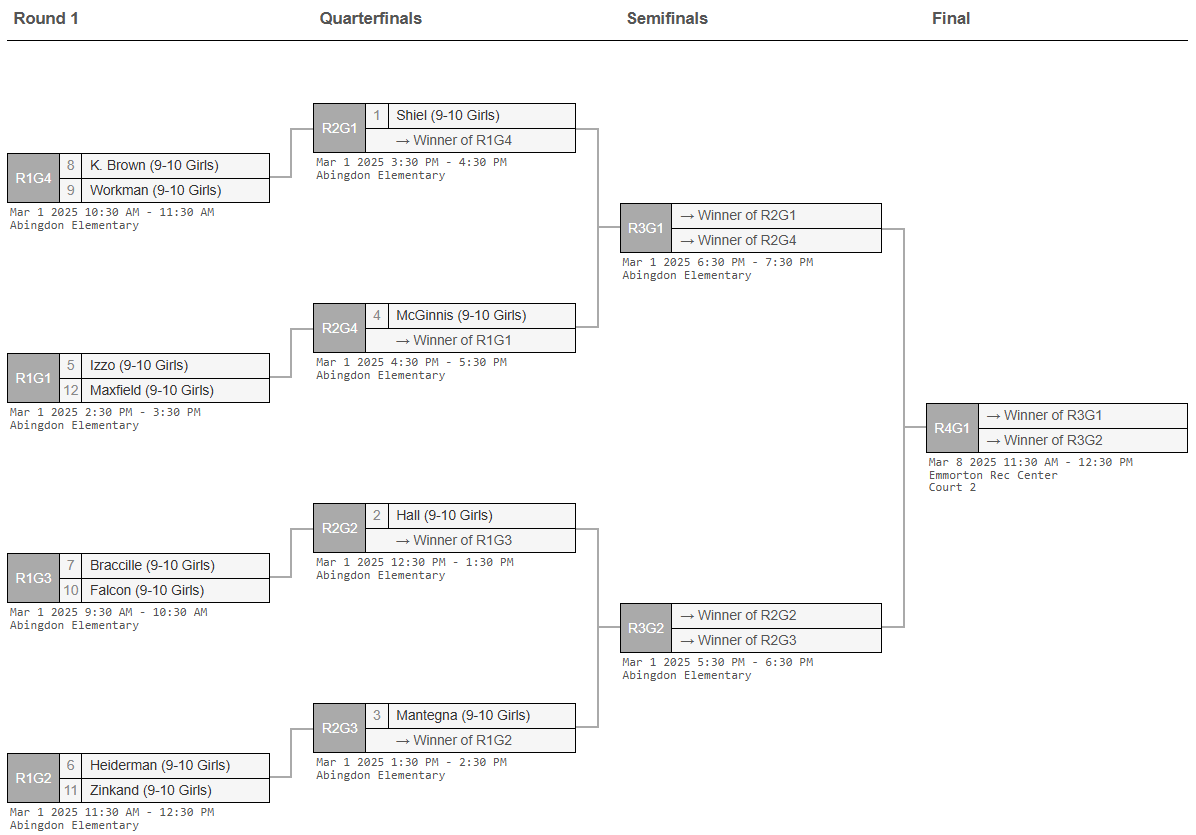 11-12 Boys
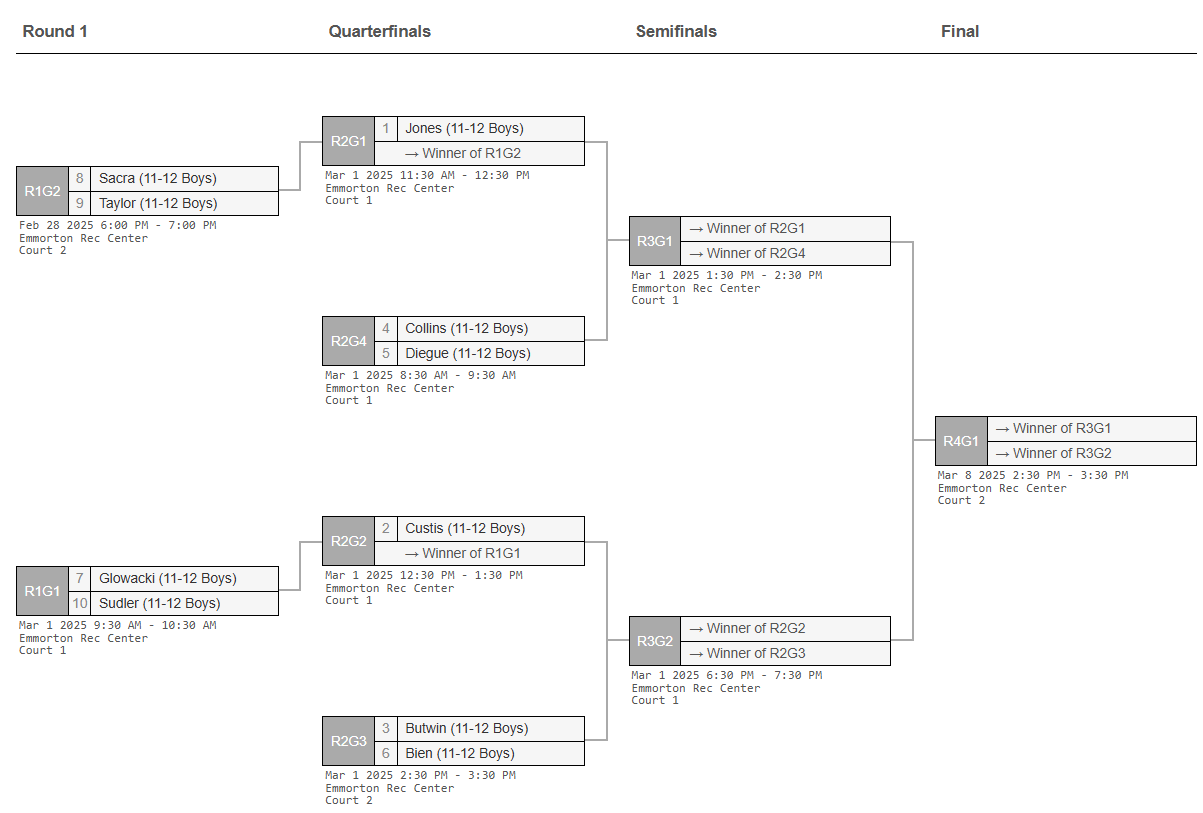 11-12 Girls
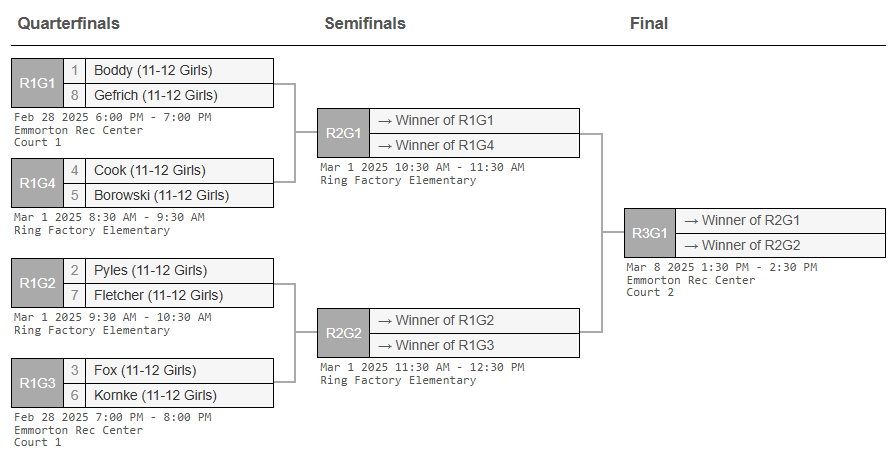 13-15 Boys
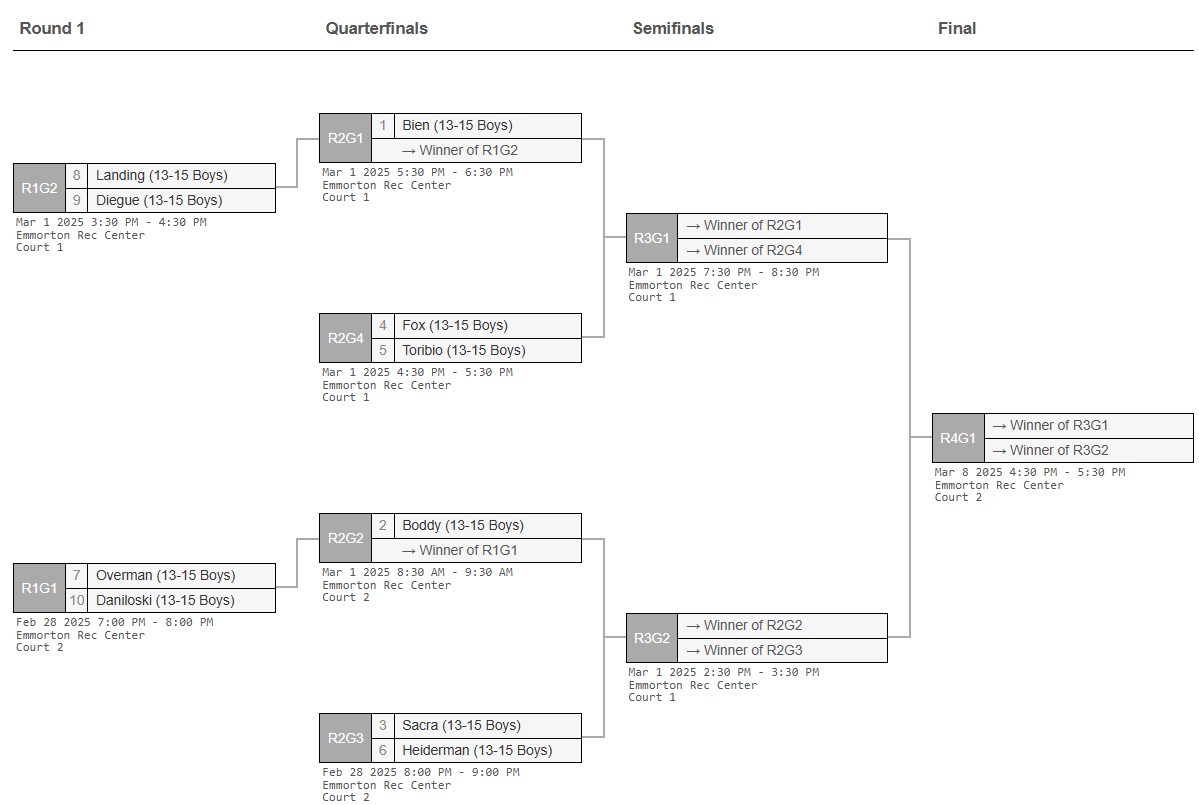 13-15 Girls
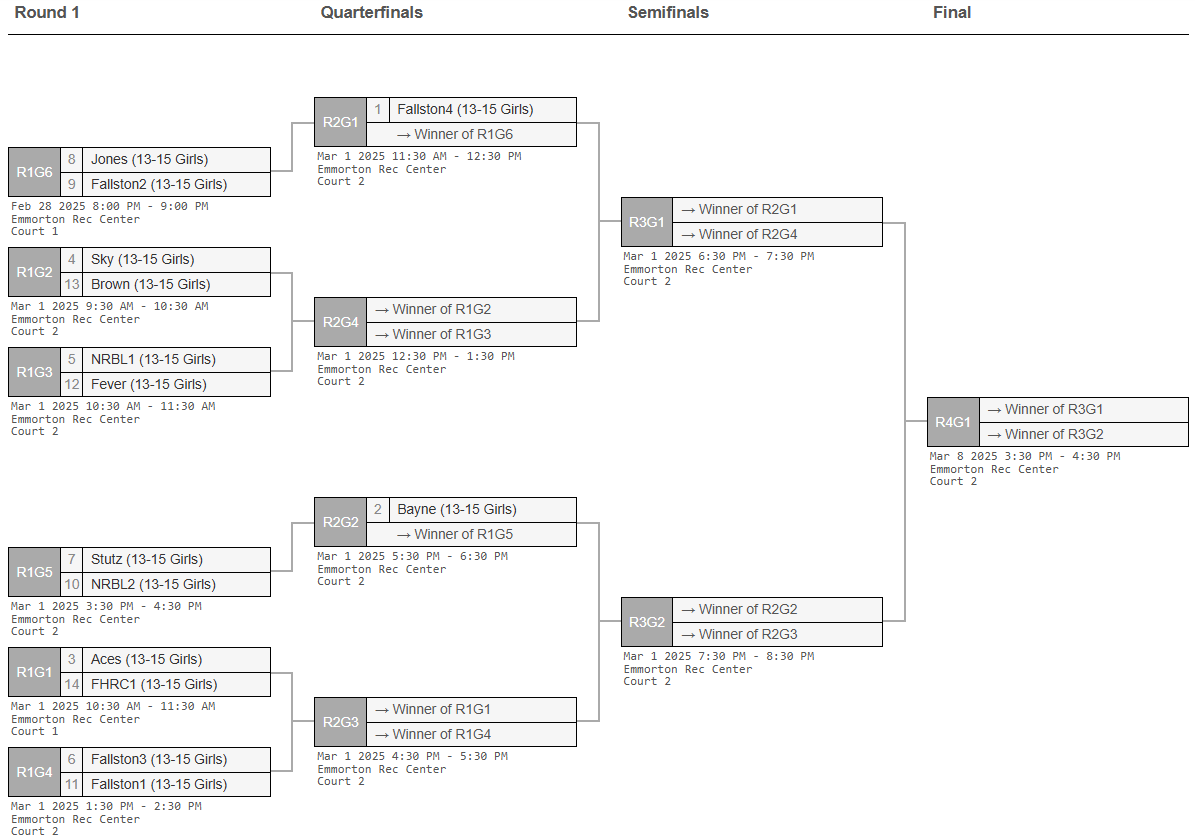